Cfe Higher Physics
Unit 3.1
Alternating Current and Voltage
V
I
t
t
1 cycle
2.2.1 Introduction 

The electricity supply from a battery is d.c. (direct current). 
This means that when a battery is being used the current is always in the same direction. 

The electricity supply from the mains is a.c. (alternating current). 
This means the current is continually changing direction. An alternating current is produced by an alternating voltage.
Frequency, f, is the number of complete cycles per second of the alternating current and is measured in hertz (Hz). 
Period, T, is the time for one complete cycle and is measured in seconds (s).
The frequency of the mains is 50 Hz i.e. current goes ‘to-and-fro’ 50 times a second.
2.2.2 Measurement Of Frequency Using An Oscilloscope 

An oscilloscope can be used to find the frequency of an a.c. supply.
Example 1
The timebase setting on the oscilloscope is set to 0005 s cm–1. This means the dot on the oscilloscope takes 0005 s to travel each centimetre to the right across the screen. 
Each cycle (1 wave) is completed in 4 cm so the total time for 1 cycle is;    0005  4 = 0020 s. 
    
This time is called the period.

           f = 1/T
           f = 1/002
           f = 50 Hz
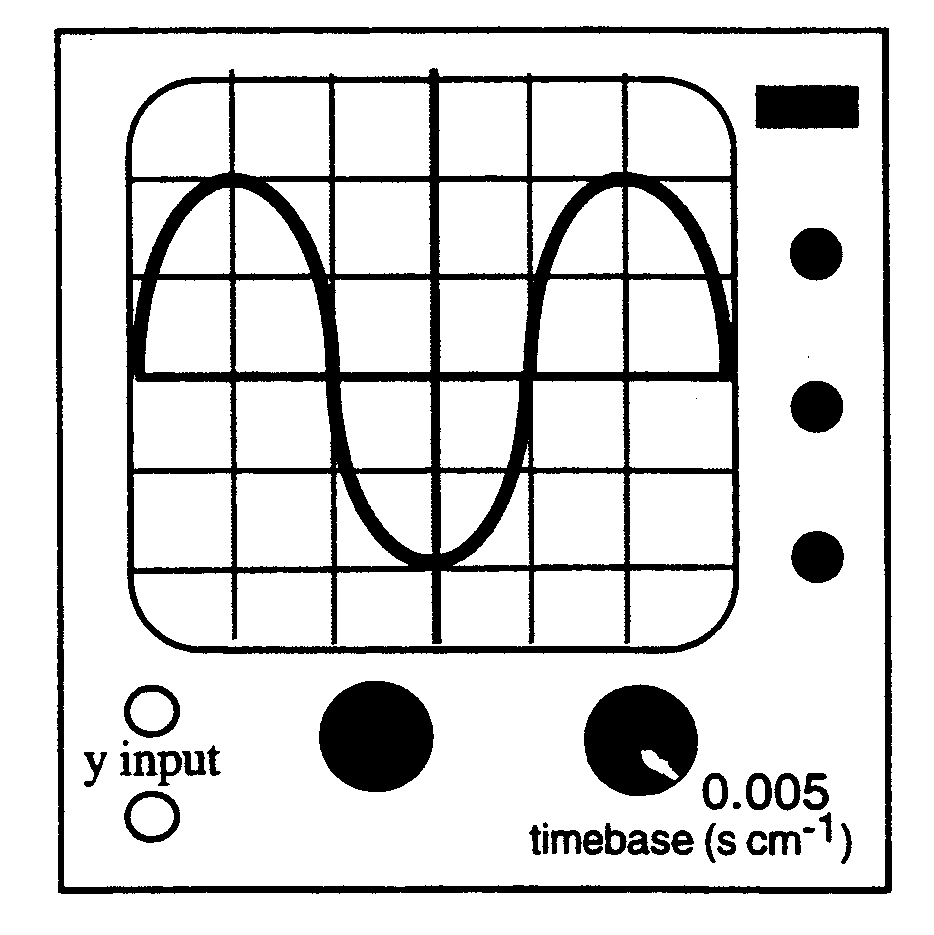 Example 2  Calculate the frequency of the supply.
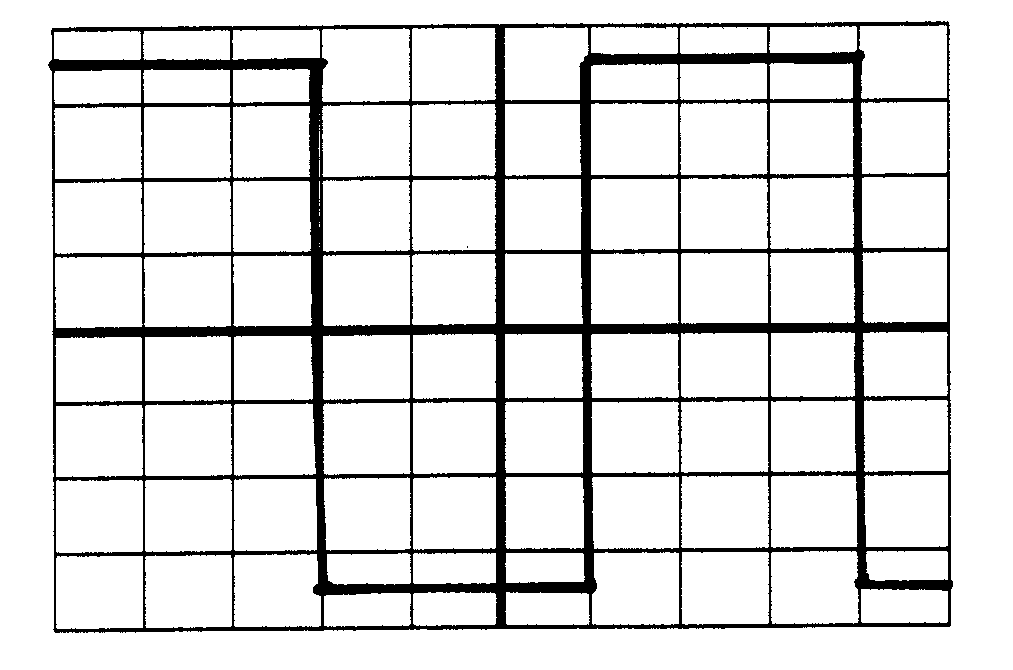 1 cycle = 6 divisions
T  =  6 x 10ms  =  60ms
f  = 1/T   =  1/60x10-3
f  =  17Hz
Time base = 10 ms/div
Example 3  Calculate the frequency of the supply.
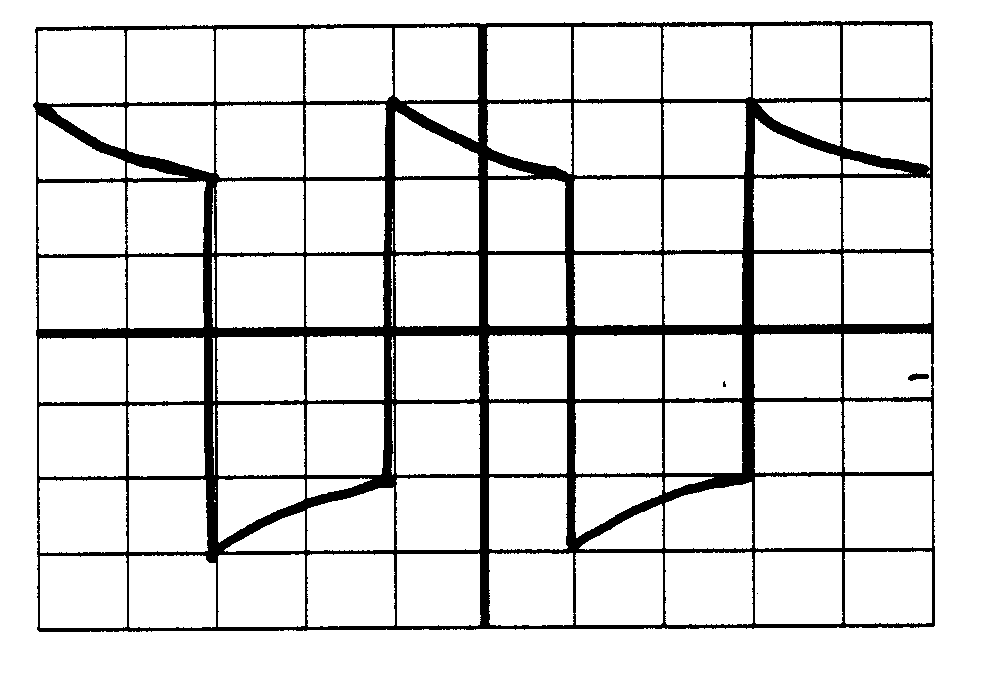 1 cycle = 4 divisions
T  =  4 x 20ms  =  80ms
f  = 1/T   =  1/80x10-3
f  =  13Hz
Time base = 20 ms/div
Example 4 
An a.c. source of 50 Hz is connected to a C.R.O. and the following trace obtained. 
Find the timebase setting on the C.R.O.
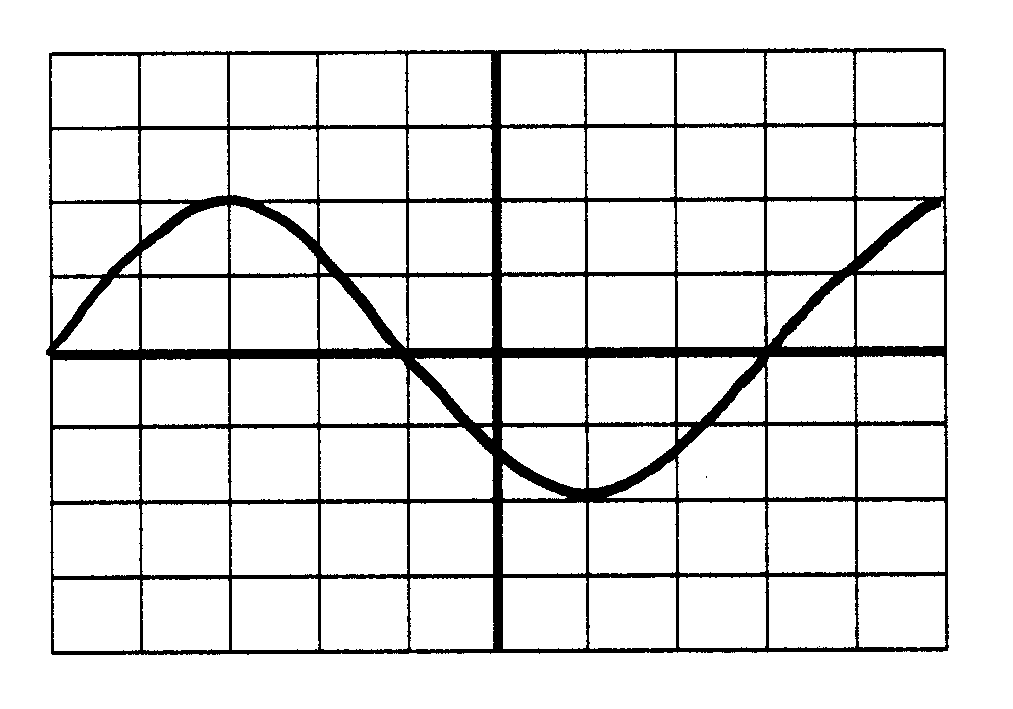 T  =  1/f   =  1/50  =  0.02s
1 cycle  =  8 divisions
Timebase setting  = 0.02/8
=  2.5 ms div -1
Example 5
An alternating voltage produces a trace on an oscilloscope screen as shown in figure 1.
The timebase setting of the oscilloscope is 50 ms/cm. 
(a) How should the timebase setting be changed to obtain the trace as shown in figure 2?
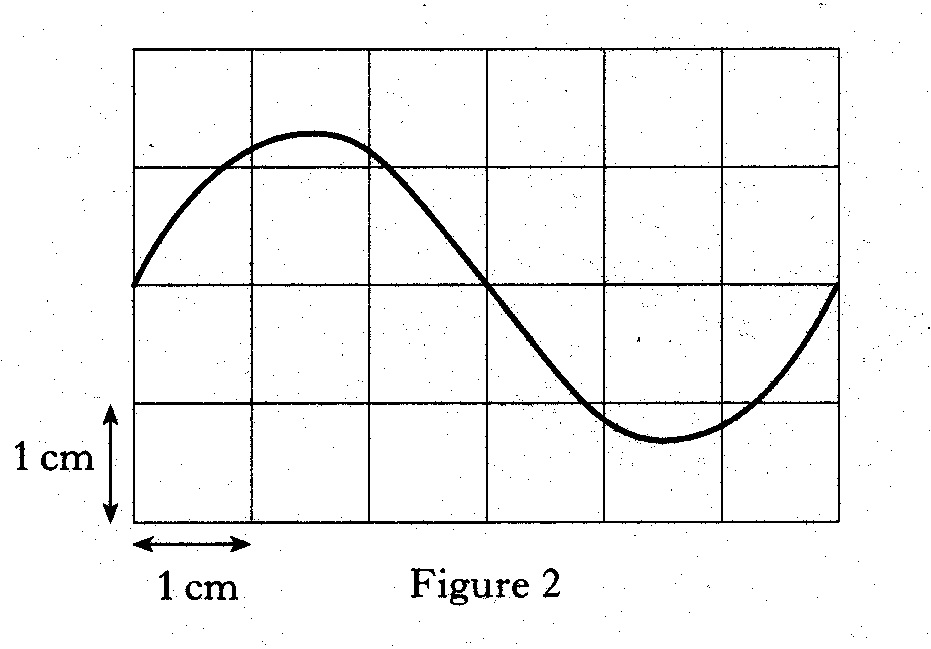 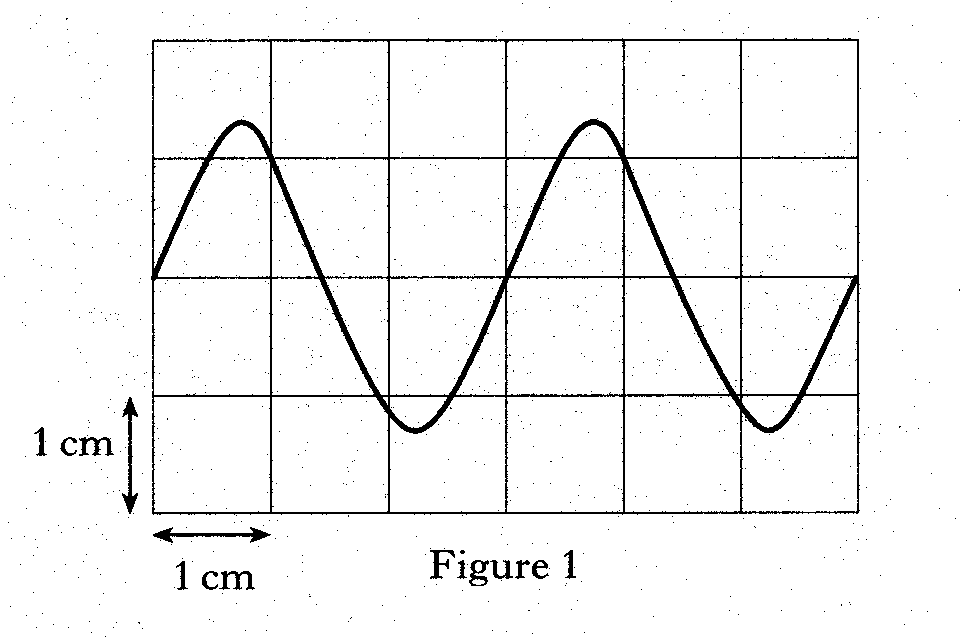 Figure 1 = 2 cycles, Figure 2 = 1 cycle
Speed of spot has doubled, so timebase has halved = 25ms/cm
(b) Draw what would be obtained on the screen if the timebase was now switched off.
1 cm
1 cm
VP
Vrms = quoted
VP
2.2.3 Root Mean Square (r.m.s.) Voltage 
The current and potential difference of an a.c. supply varies continuously and so the effective value of these quantities is less than the maximum value. 

The maximum value is called the peak value. The effective (quoted) value is less than the peak.
V
t
From the graph is it obvious that the peak value would not be a very accurate measure of the voltage available from an alternating supply. In practice, the value quoted is the root mean square (r.m.s.) voltage.
The root mean square voltage, Vr.m.s., of an a.c. supply is the value of the d.c. voltage which will give the same dissipation of power in a fixed resistor as the a.c. voltage.
(dissipation of power = heating effect)
For a sinusoidal voltage or current,
N.B. V r.m.s. < Vp as the a.c. voltage has a maximum value for a very short time
Example 1 
An a.c. voltage is applied across the input of an oscilloscope and the following trace is seen. The grid lines are 1 cm apart.    
If the Y-gain control of the oscilloscope is set at 10 V/cm, calculate the r.m.s. voltage.
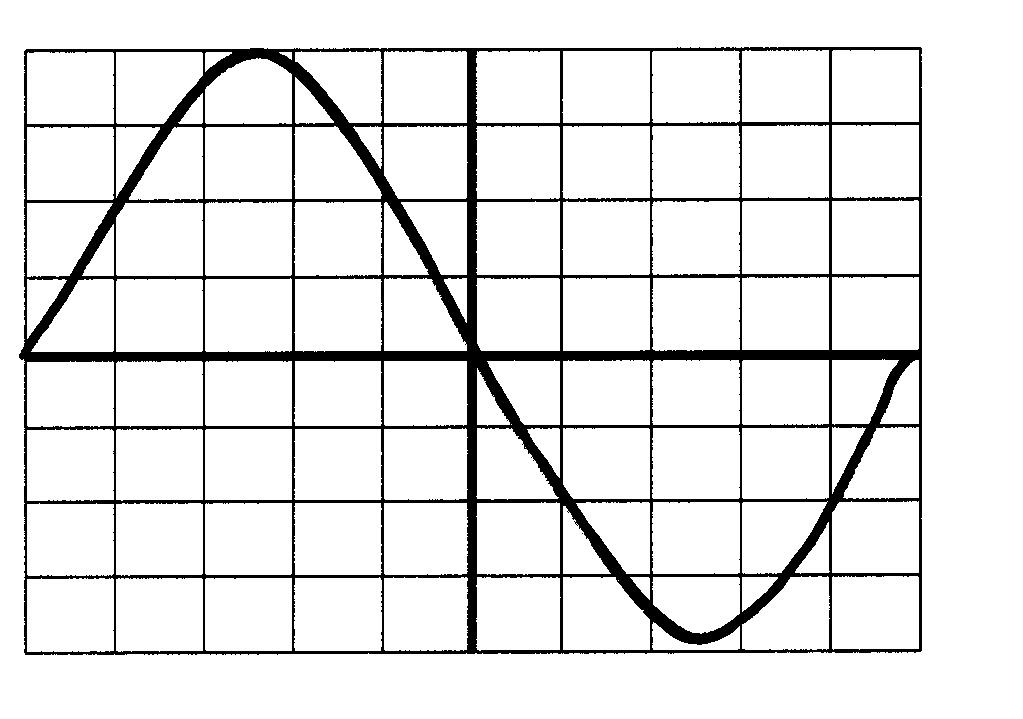 Vpeak  = amplitude = 4 div
= 4 x 10 = 40V
Vrms  =  Vp / √2  =  40/√2
=  28V
Example 2 

A signal generator output is measured as 5 V r.m.s.
What is the peak voltage?
Vrms  =  Vp / √2
5  =  Vp / √2
Vp  =  5 x √2
Vp  =  7V
Example 3 

An electrical heater rated at 25 W is connected to an a.c. source where the peak current is 08 A. What value of d.c. would be needed to give the same power output from the heater?
Idc  =  Irms  =  Ip / √2
=  0.8 / √2
=  0.6A
Example 4 

The peak value of an a.c. in a 3  lamp is 4 A. Calculate the average power output of the lamp.
P  = I 2 R
Irms  =  Ip / √2
P  = 2.83 2 x 3
=  4 / √2
=  2.83
P  = 24W
switch
R
a.c. supply
d.c. supply
Light meter
C.R.O
(measures V across bulb)
2.2.4 Experimental Comparison of VP and Vr.m.s.

A light bulb is a convenient indicator of the power delivery of a voltage.
The light meter measures the output of the bulb, first from an a.c. supply and then from a d.c. supply. 

The variable resistor is adjusted until the lamp is equally bright from both sources. 

The peak voltage of the a.c. supply and the equivalent steady voltage of the d.c. supply can be measured by the cathode ray oscilloscope.  

When the bulb is equally bright from both sources we should find that 
                                     
                                             VP  = √2 Vd.c.

              but   Vd.c.  =  Vr.m.s.


                                       VP  = √2 Vr.m.s.